Suggested Solution to Exercise 2: Modelling a Conceptual Model of a Zoo
Erik Perjons
DSV, Stockholm University
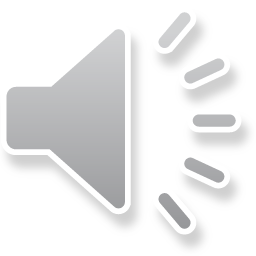 Domain Description
Zoo International is a company with eight zoos in several European cities. Each zoo has a name, an address and a telephone number.
For each animal, the company need to document name, species, gender and birth year. The animal is taken care of by animal keepers. An animal keeper has a name, a mobile phone number and an employee number.
An animal can either be born at the zoo or be bought from outside. As soon as an animal is born or arrive at the zoo, the animal need to be registered by an adminstrator at the zoo. The date for the registration need to be documented. The adminstrator has a name, a mobile phone number and an employee number.
Each animal has a animal keeper that is responsible for the animal. A animal keeper can be responsible for several animals, but an animal can only have one responsible animal keeper. 
The administrators and animal keepers are employed by one zoo, they cannot be employed by several zoos
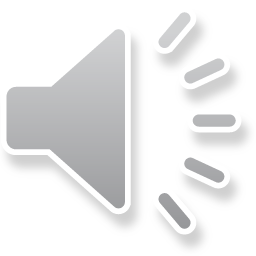 Your Task
Represent the concepts/terms in the domain description by creating a conceptual model using UML Class Diagram
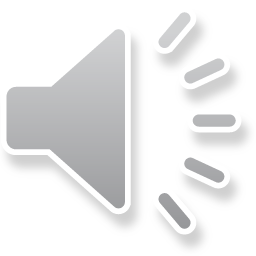 Task: Which attribute could be questioned?
Animal
name
species
gender
yearOfBirth
bornAtZoo (Y/N)
Administrator
name
employeeNo
mobilePhoneNo
1..1
1..1
Registration
concerns
made by
registerDate
0..*
0..*
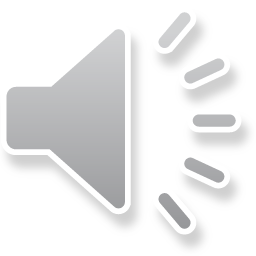 4
Domain Description
Zoo International is a company with eight zoos in several European cities. Each zoo has a name, an address and a telephone number.
For each animal, the company need to document name, species, gender and birth year. The animal is taken care of by animal keepers. An animal keeper has a name, a mobile phone number and an employee number.
An animal can either be born at the zoo or be bought from outside. As soon as an animal is born or arrive at the zoo, the animal need to be registered by an adminstrator at the zoo. The date for the registration need to be documented. The adminstrator has a name, a mobile phone number and an employee number.
Each animal has a animal keeper that is responsible for the animal. A animal keeper can be responsible for several animals, but an animal can only have one responsible animal keeper. 
The administrators and animal keepers are employed by one zoo, they cannot be employed by several zoos
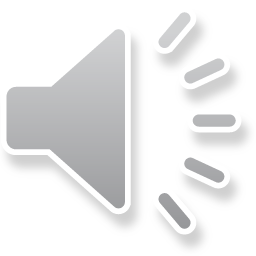 Administrator
AnimalKeeper
Animal
Zoo
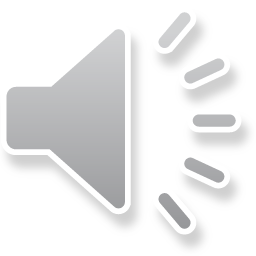 6
Domain Description
Zoo International is a company with eight zoos in several European cities. Each zoo has a name, an address and a telephone number.
For each animal, the company need to document name, species, gender and birth year. The animal is taken care of by animal keepers. An animal keeper has a name, a mobile phone number and an employee number.
An animal can either be born at the zoo or be bought from outside. As soon as an animal is born or arrive at the zoo, the animal need to be registered by an adminstrator at the zoo. The date for the registration need to be documented. The adminstrator has a name, a mobile phone number and an employee number.
Each animal has a animal keeper that is responsible for the animal. A animal keeper can be responsible for several animals, but an animal can only have one responsible animal keeper. 
The administrators and animal keepers are employed by one zoo, they cannot be employed by several zoos.
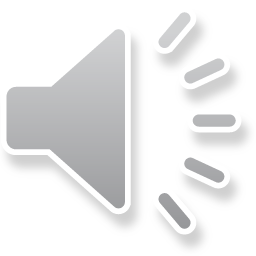 Administrator
AnimalKeeper
name
employeeNo
mobilePhoneNo
name
employeeNo
mobilePhoneNo
Animal
name
species
gender
yearOfBirth
bornAtZoo (Y/N)
Zoo
name
address
telephoneNumber
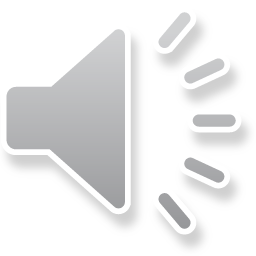 8
Domain Description
Zoo International is a company with eight zoos in several European cities. Each zoo has a name, an address and a telephone number.
For each animal, the company need to document name, species, gender and birth year. The animal is taken care of by animal keepers. An animal keeper has a name, a mobile phone number and an employee number.
An animal can either be born at the zoo or be bought from outside. As soon as an animal is born or arrive at the zoo, the animal need to be registered by an adminstrator at the zoo. The date for the registration need to be documented. The adminstrator has a name, a mobile phone number and an employee number.
Each animal has a animal keeper that is responsible for the animal. A animal keeper can be responsible for several animals, but an animal can only have one responsible animal keeper. 
The administrators and animal keepers are employed by one zoo, they cannot be employed by several zoos
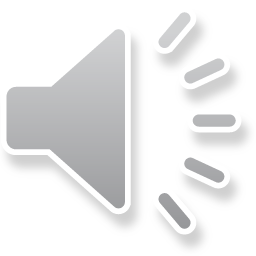 Administrator
AnimalKeeper
is responsible for
name
employeeNo
mobilePhoneNo
name
employeeNo
mobilePhoneNo
employed by
employed by
Animal
name
species
gender
yearOfBirth
bornAtZoo (Y/N)
Zoo
name
address
telephoneNumber
registers
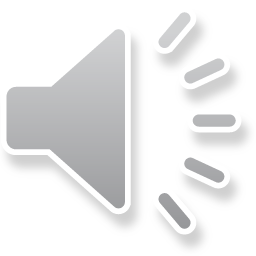 10
Domain Description
Zoo International is a company with eight zoos in several European cities. Each zoo has a name, an address and a telephone number.
For each animal, the company need to document name, species, gender and birth year. The animal is taken care of by animal keepers. An animal keeper has a name, a mobile phone number and an employee number.
An animal can either be born at the zoo or be bought from outside. As soon as an animal is born or arrive at the zoo, the animal need to be registered by an adminstrator at the zoo. The date for the registration need to be documented. The adminstrator has a name, a mobile phone number and an employee number.
Each animal has a animal keeper that is responsible for the animal. A animal keeper can be responsible for several animals, but an animal can only have one responsible animal keeper. 
The administrators and animal keepers are employed by one zoo, they cannot be employed by several zoos
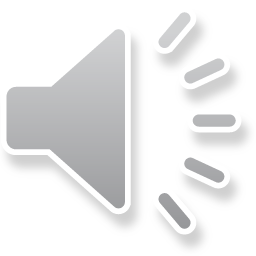 Administrator
AnimalKeeper
is responsible for
name
employeeNo
mobilePhoneNo
name
employeeNo
mobilePhoneNo
employed by
employed by
Animal
name
species
gender
yearOfBirth
bornAtZoo (Y/N)
Zoo
name
address
telephoneNumber
registers
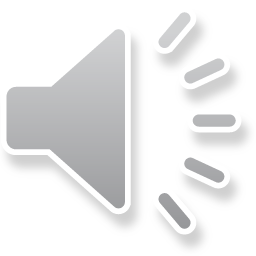 12
Administrator
AnimalKeeper
is responsible for
name
employeeNo
mobilePhoneNo
name
employeeNo
mobilePhoneNo
employed by
employed by
Animal
name
species
gender
yearOfBirth
bornAtZoo (Y/N)
Zoo
concerns
name
address
telephoneNumber
Registration
made by
concerns
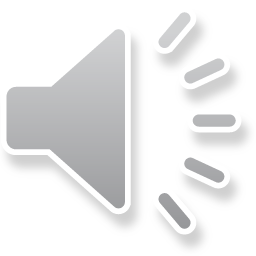 registerDate
13
Administrator
AnimalKeeper
is responsible for
name
employeeNo
mobilePhoneNo
name
employeeNo
mobilePhoneNo
employed by
employed by
Animal
name
species
gender
yearOfBirth
bornAtZoo (Y/N)
Zoo
concerns
name
address
telephoneNumber
Registration
made by
concerns
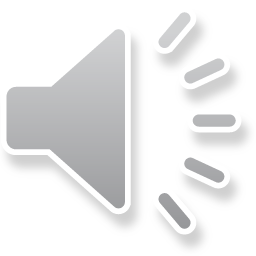 registerDate
14
Employee
name
employeeNo
mobilePhoneNo
AnimalKeeper
is responsible for
Administrator
employed by
Animal
name
species
gender
yearOfBirth
bornAtZoo (Y/N)
Zoo
concerns
name
address
telephoneNumber
Registration
made by
concerns
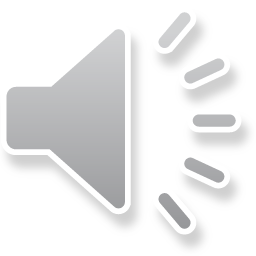 registerDate
15
Domain Description
Zoo International is a company with eight zoos in several European cities. Each zoo has a name, an address and a telephone number.
For each animal, the company need to document name, species, gender and birth year. The animal is taken care of by animal keepers. An animal keeper has a name, a mobile phone number and an employee number.
An animal can either be born at the zoo or be bought from outside. As soon as an animal is born or arrive at the zoo, the animal need to be registered by an adminstrator at the zoo. The date for the registration need to be documented. The adminstrator has a name, a mobile phone number and an employee number.
Each animal has a animal keeper that is responsible for the animal. A animal keeper can be responsible for several animals, but an animal can only have one responsible animal keeper. 
The administrators and animal keepers are employed by one zoo, they cannot be employed by several zoos
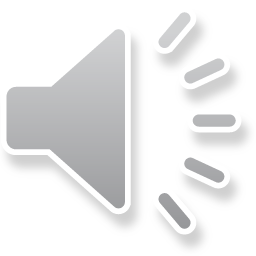 AnimalKeeper
is responsible for
Animal
name
species
gender
yearOfBirth
bornAtZoo (Y/N)
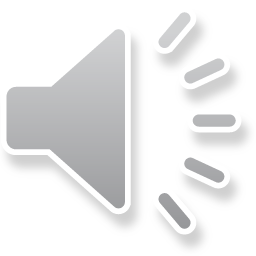 AnimalKeeper
is responsible for
0..*
1..1
Animal
name
species
gender
yearOfBirth
bornAtZoo (Y/N)
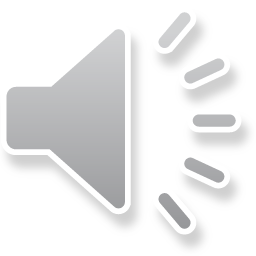 AnimalKeeper
is responsible for
0..*
1..1
Animal
Arne Stor
Eva Björk
name
species
gender
yearOfBirth
bornAtZoo (Y/N)
Lion Leo
Tiger Alice
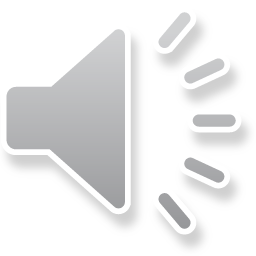 AnimalKeeper
is responsible for
0..*
1..1
Animal
Arne Stor
Eva Björk
name
species
gender
yearOfBirth
bornAtZoo (Y/N)
Lion Leo
Tiger Alice
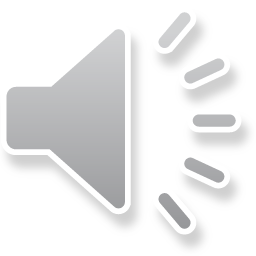 AnimalKeeper
is responsible for
0..*
1..1
Animal
Arne Stor
Eva Björk
name
species
gender
yearOfBirth
bornAtZoo (Y/N)
Lion Leo
Tiger Alice
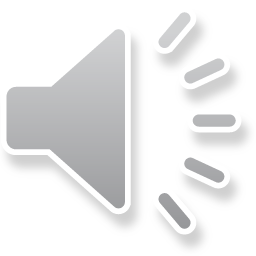 AnimalKeeper
is responsible for
0..*
1..1
Animal
Arne Stor
Eva Björk
name
species
gender
yearOfBirth
bornAtZoo (Y/N)
Lion Leo
Tiger Alice
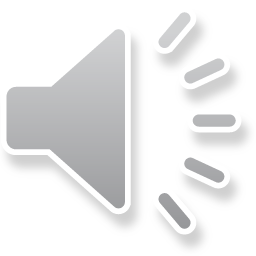 AnimalKeeper
is responsible for
0..*
0..*
Animal
Arne Stor
Eva Björk
name
species
gender
yearOfBirth
bornAtZoo (Y/N)
Lion Leo
Tiger Alice
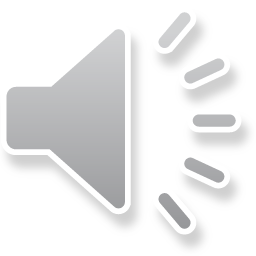 Domain Description
Zoo International is a company with eight zoos in several European cities. Each zoo has a name, an address and a telephone number.
For each animal, the company need to document name, species, gender and birth year. The animal is taken care of by animal keepers. An animal keeper has a name, a mobile phone number and an employee number.
An animal can either be born at the zoo or be bought from outside. As soon as an animal is born or arrive at the zoo, the animal need to be registered by an adminstrator at the zoo. The date for the registration need to be documented. The adminstrator has a name, a mobile phone number and an employee number.
Each animal has a animal keeper that is responsible for the animal. A animal keeper can be responsible for several animals, but an animal can only have one responsible animal keeper. 
The administrators and animal keepers are employed by one zoo, they cannot be employed by several zoos
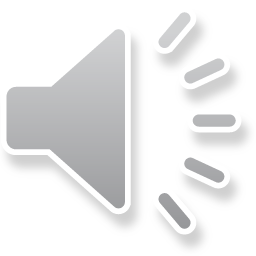 Employee
name
employeeNo
mobilePhoneNo
employed by
Zoo
name
address
telephoneNumber
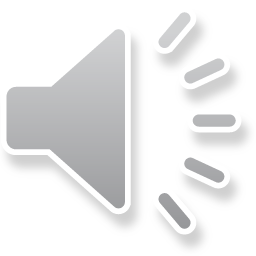 Employee
name
employeeNo
mobilePhoneNo
1..*
employed by
1..1
Zoo
name
address
telephoneNumber
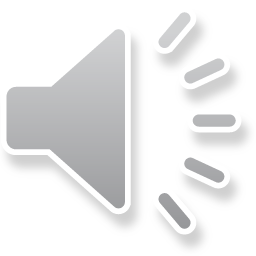 Employee
Arne Stor
name
employeeNo
mobilePhoneNo
Eva Björk
Giorgos Samaras
1..*
employed by
1..1
Zoo
Stockholm
name
address
telephoneNumber
Athens
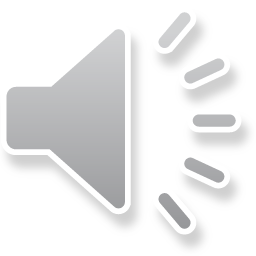 Administrator
Animal
name
species
gender
yearOfBirth
bornAtZoo (Y/N)
Zoo
concerns
name
address
telephoneNumber
Registration
made by
concerns
registerDate
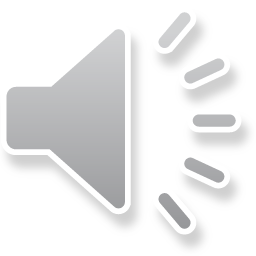 28
Zlatan
Giorgos Samaras
Bear Bo
Administrator
Athens
Stockholm
Animal
name
species
gender
yearOfBirth
bornAtZoo (Y/N)
Zoo
concerns
name
address
telephoneNumber
Registration
made by
concerns
registerDate
2015-08-31
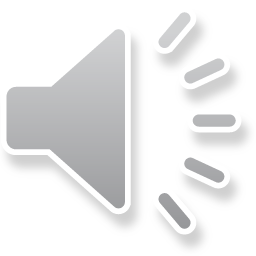 29
Zlatan
Giorgos Samaras
Bear Bo
Administrator
Athens
Stockholm
Animal
name
species
gender
yearOfBirth
bornAtZoo (Y/N)
Zoo
Bear Noa
concerns
name
address
telephoneNumber
Registration
made by
concerns
registerDate
2015-08-31
2015-08-31
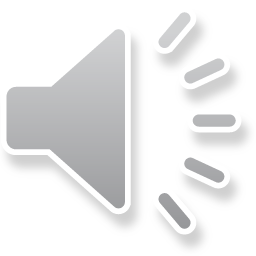 30
Zlatan
Giorgos Samaras
Bear Bo
Administrator
Athens
Stockholm
Animal
1..1
name
species
gender
yearOfBirth
bornAtZoo (Y/N)
Zoo
Bear Noa
1..1
concerns
name
address
telephoneNumber
1..1
0..*
Registration
made by
concerns
registerDate
0..*
0..*
2015-08-31
2015-08-31
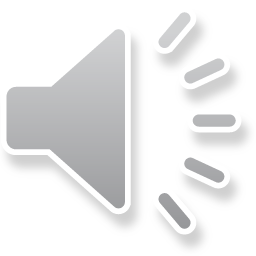 Administrator
Animal
1..1
name
species
gender
yearOfBirth
bornAtZoo (Y/N)
Zoo
1..1
concerns
name
address
telephoneNumber
1..1
0..*
Registration
made by
concerns
registerDate
0..*
0..*
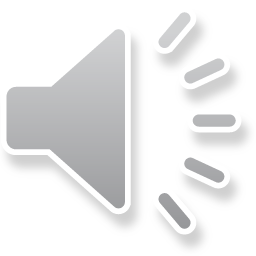 Employee
name
employeeNo
mobilePhoneNo
AnimalKeeper
1..*
is responsible for
Administrator
0..*
employed by
1..1
Animal
1..1
1..1
name
species
gender
yearOfBirth
bornAtZoo (Y/N)
Zoo
concerns
name
address
telephoneNumber
1..1
1..1
0..*
Registration
made by
concerns
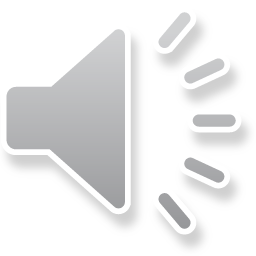 registerDate
0..*
0..*
33
Question: If you have access to a registration object can you find the the animal keeper that is responsible for the animal registered
Employee
name
employeeNo
mobilePhoneNo
AnimalKeeper
1..*
is responsible for
Administrator
0..*
employed by
1..1
Animal
1..1
1..1
name
species
gender
yearOfBirth
bornAtZoo (Y/N)
Zoo
concerns
name
address
telephoneNumber
1..1
1..1
0..*
Registration
made by
concerns
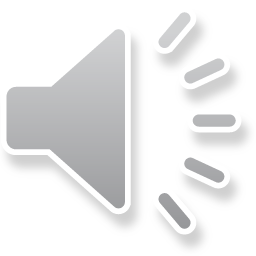 registerDate
0..*
0..*
34
Question: If I have access to a registration object can I find the the animal keeper that is responsible for the animal registered
AnimalKeeper
is responsible for
Eva Björk
0..*
1..1
Animal
name
species
gender
yearOfBirth
bornAtZoo (Y/N)
Tiger Alice
1..1
Registration
2015-08-31
concerns
registerDate
0..*
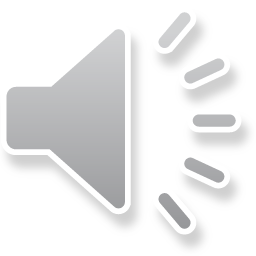 35
Domain Description
Zoo International is a company with eight zoos in several European cities. Each zoo has a name, an address and a telephone number.
For each animal, the company need to document name, species, gender and birth year. The animal is taken care of by animal keepers. An animal keeper has a name, a mobile phone number and an employee number.
An animal can either be born at the zoo or be bought from outside. As soon as an animal is born or arrive at the zoo, the animal need to be registered by an adminstrator at the zoo. The date for the registration need to be documented. The adminstrator has a name, a mobile phone number and an employee number.
Each animal has a animal keeper that is responsible for the animal. A animal keeper can be responsible for several animals, but an animal can only have one responsible animal keeper. 
During the introduction of an animal arriving at the zoo, a veterinarian needs to carry out a medical investigation, documenting the medical status, and the date for the investigation. The veterinarian has a name, a mobile phone number and an employee number as well as an expert area.
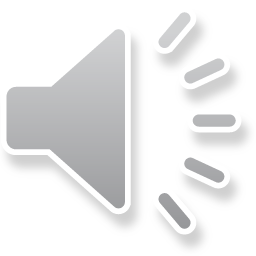 Employee
Veterinarian
name
employeeNo
mobilePhoneNo
expertArea
AnimalKeeper
1..*
is responsible for
Administrator
0..*
employed by
1..1
Animal
1..1
1..1
name
species
gender
yearOfBirth
bornAtZoo (Y/N)
Zoo
concerns
name
address
telephoneNumber
1..1
made by
concerns
1..1
0..*
MedicalExam
Registration
made by
medicalexamDate
medicalStatus
concerns
registerDate
0..*
0..*
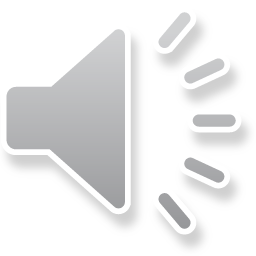 37
Employee
Veterinarian
name
employeeNo
mobilePhoneNo
expertArea
1..1
AnimalKeeper
1..*
is responsible for
Administrator
0..*
employed by
1..1
Animal
1..1
1..1
name
species
gender
yearOfBirth
bornAtZoo (Y/N)
Zoo
1..1
concerns
name
address
telephoneNumber
1..1
made by
concerns
1..1
0..*
0..*
0..*
MedicalExam
Registration
made by
medicalexamDate
medicalStatus
concerns
registerDate
0..*
0..*
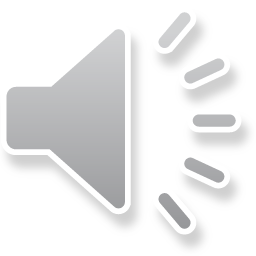 38
Employee
Veterinarian
name
employeeNo
mobilePhoneNo
expertArea
1..1
AnimalKeeper
1..*
is responsible for
Administrator
0..*
employed by
1..1
Animal
1..1
1..1
name
species
gender
yearOfBirth
bornAtZoo (Y/N)
Zoo
1..1
concerns
name
address
telephoneNumber
made by
1..1
concerns
1..1
0..*
0..*
0..*
MedicalExam
Registration
made by
concerns
medicalexamDate
medicalStatus
registerDate
0..*
0..*
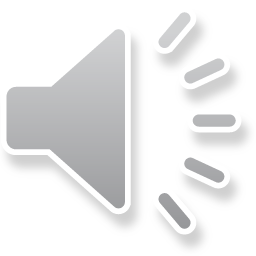 Giorgos Samaras
Steffi Graf
Steffi Graf
Employee
Eva Björk
Veterinarian
name
employeeNo
mobilePhoneNo
expertArea
AnimalKeeper
1..*
Administrator
Eva Björk
employed by
1..1
Zoo
Giorgos Samaras
name
address
telephoneNumber
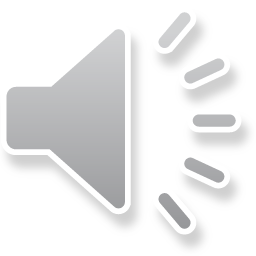 Giorgos Samaras
Steffi Graf
Steffi Graf
Employee
Eva Björk
Veterinarian
name
employeeNo
mobilePhoneNo
expertArea
AnimalKeeper
1..*
Administrator
Eva Björk
employed by
1..1
Zoo
Berlin: Zoo
SteffiGraf: Veterinarian
Giorgos Samaras
name
address
telephoneNumber
name; Berlin
address: Strasse 5
telephoneNumber: +49-2323
name: SteffiGraf
employeeNo: 23232323
mobilePhoneNo: 070-8888888
expertArea: medical examinations
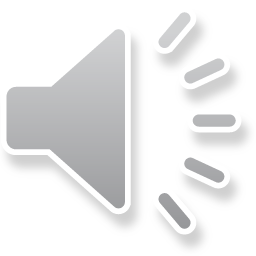 Guidelines
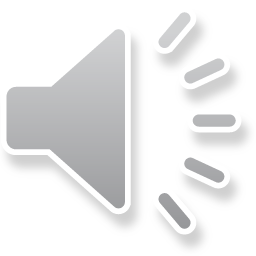 Nouns and verbs
Animal
name
species
gender
yearOfBirth
bornAtZoo (Y/N)
Administrator
registers
name
employeeNo
mobilePhoneNo
Guideline:
As a starting point: Nouns are modelled as classes (or attributes) and verbs as associations
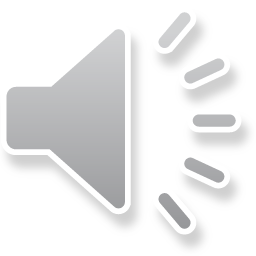 43
Some associations shall be classes
Animal
name
species
gender
yearOfBirth
bornAtZoo (Y/N)
Administrator
name
employeeNo
mobilePhoneNo
Registration
concerns
made by
registerDate
Guideline: 
Associations that need to have a date (or some other attribute), shall be transformed to classes
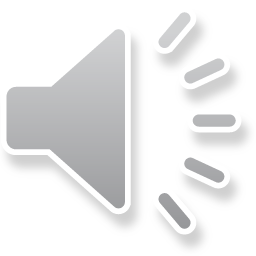 44
Identify action/event classes – and note the multiplicity
Animal
name
species
gender
yearOfBirth
bornAtZoo (Y/N)
Administrator
name
employeeNo
mobilePhoneNo
1..1
1..1
Registration
concerns
made by
registerDate
0..*
0..*
Guideline: 
It simplifý modelling to early find the action/event classes - and note the common multiplcity from and towards these type of classes
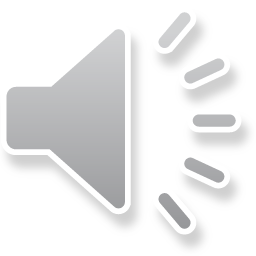 45
Think this way: New objects for each business event/action are created
Animal
name
species
gender
yearOfBirth
bornAtZoo (Y/N)
Administrator
name
employeeNo
mobilePhoneNo
2015-08-31
2015-08-31
1..1
1..1
Registration
concerns
made by
registerDate
0..*
0..*
Guideline: 
Think this way: New objects are created for each event/action. Do not reuse objects in event/action classes, for example do not reuse reuse the date for several registrations. Instead, if five registrations happend the same date, create five object with the same date value. 
Note that you do not model objects in conceptual modelling, but this way of thinking influence the multiplicity in the conceptual model
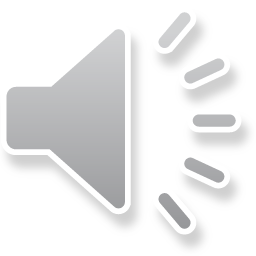 46
Think this way: Object are by default unique
Animal
name
species
gender
yearOfBirth
bornAtZoo (Y/N)
Administrator
name
employeeNo
mobilePhoneNo
2015-08-31
2015-08-31
1..1
1..1
Registration
concerns
made by
registerDate
0..*
0..*
Guideline: 
Think this way: Each object does not need to have a unique identifier attribute, such as registrationID, and should only have that if that atttribute is used in the business, such as employee number. In modelling, it is a hidden rule that all objects are by default unique, and that unique identifiers may be added later, for example when the diagram are the base for designing a database scheme.
In this case, the two objects are representing two unique events, even if it has the same value on the objects
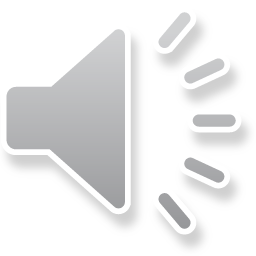 47
Some attributes need to be transformed to classes
Employee
MobileNo
Employee
1..*
1..1
name [1..1]
employeeNo [1..1]
mobilePhoneNo [1..1]
Name [1..1]
employeeNo [1..1]
mobilePhoneNo [1..*]
has
Guideline: 
Attribute that can have several values shold be transformed to classes, That is, all alttribute should have the multiplicity 1..1, and if not, create a new class for the attribute. 
Say in this case that an employee can have several mobilePhoneNo:s, then the multiplicity for the mobilePhoneNo attribute in the Employee class is not 1..1, instead 1..* (see red oval left). Therefore, a new class MobileNo needs to be created. Now, all attributes in the two classes (to the right) have the multiplicity 1..1. If an emplóyee have two mobile numbers, two objects of the class MoblieNo need be created, and linked to the employee object, representing the employee
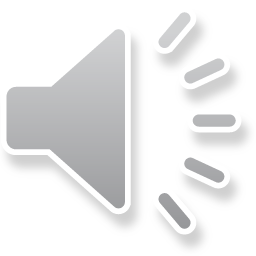 48
Make use of generalizations
Administrator
Veterinarian
Employee
Veterinarian
name
employeeNo
mobilePhoneNo
expertArea
name
employeeNo
mobilePhoneNo
name
employeeNo
mobilePhoneNo
expertArea
AnimalKeeper
Administrator
AnimalKeeper
name
employeeNo
mobilePhoneNo
Guideline: 
Make use of generalizations if possible. It makes the conceptual model easier to interpret
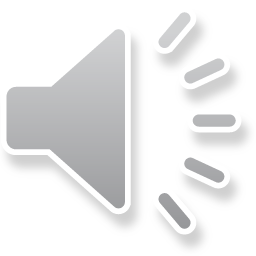 49
DO NOT MODEL OBJECTS
Employee
Employee
Arne Stor
name
employeeNo
mobilePhoneNo
name
employeeNo
mobilePhoneNo
Eva Björk
Giorgos Samaras
1..*
1..*
employed by
employed by
1..1
1..1
Zoo
Zoo
Stockholm
name
address
telephoneNumber
name
address
telephoneNumber
Athen
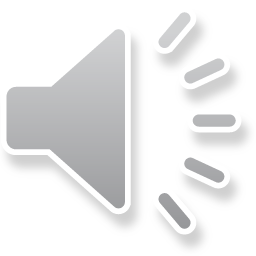 50
Task
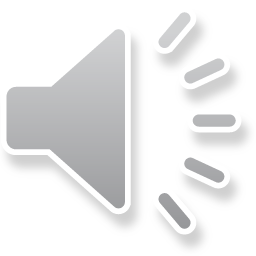 Task: Which attribute could be questioned?
Animal
name
species
gender
yearOfBirth
bornAtZoo (Y/N)
Administrator
name
employeeNo
mobilePhoneNo
1..1
1..1
Registration
concerns
made by
registerDate
0..*
0..*
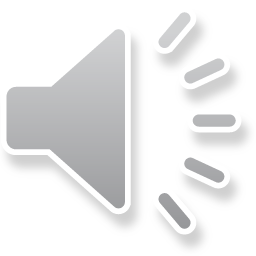 52
Task: Which attribute could be questioned?
Animal
name
species
gender
yearOfBirth
bornAtZoo (Y/N)
Administrator
name
employeeNo
mobilePhoneNo
1..1
1..1
Registration
concerns
made by
registerDate
0..*
0..*
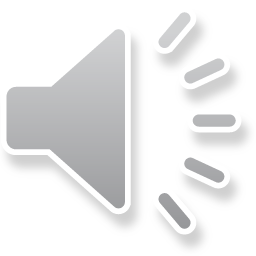 53
Solution 1
Animal
name
species
gender
yearOfBirth
Administrator
name
employeeNo
mobilePhoneNo
1..1
1..1
Registration
concerns
made by
registerDate
bornAtZoo(Y/N)
0..*
0..*
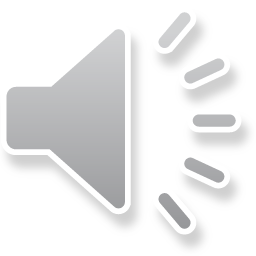 54
Solution 2
Animal
name
species
gender
yearOfBirth
placeOfBirth
Administrator
name
employeeNo
mobilePhoneNo
1..1
1..1
Registration
concerns
made by
registerDate
0..*
0..*
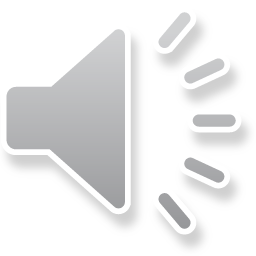 55